Тьюторство -  новый инструмент  повышения педагогической культуры в условиях реализации  ФГОС ДО
Германова Юлия Александровна, старший воспитатель МДОУ №22, первая квалификационная категория , тьютор по введению ФГОС ДО в ДОУ   г. Волжска
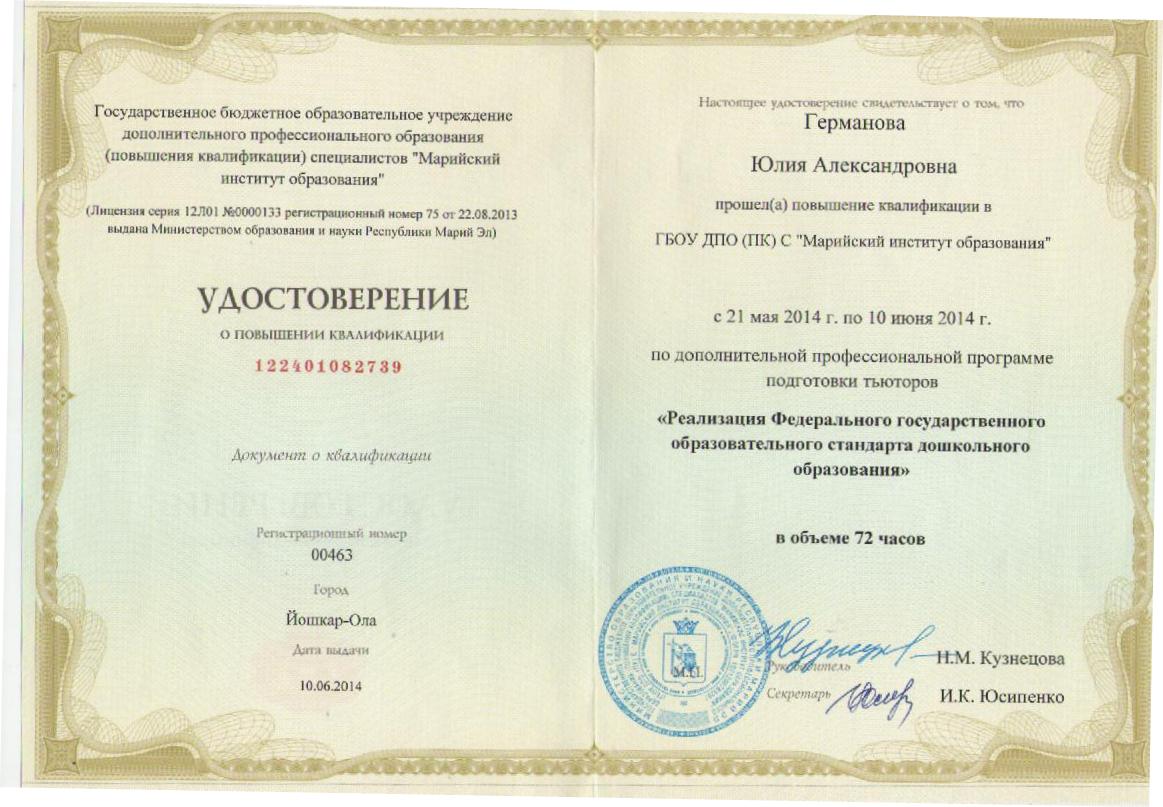 Тьютор
Это консультант, наставник.
      Это тот, кто организует условия для складывания и реализации индивидуальной образовательной траектории педагога.
Три ступени обучения
Слушать
Видеть
Делать
Помните:
Услышу и забуду
Увижу и запомню
Сделаю и пойму
Считаете ли вы, что введение ФГОС положительно скажется на развитии и образовательных результатах воспитанников?
Считаете ли вы, что введение ФГОС положительно скажется на материально-технических, финансовых и иных условиях реализации образовательных программ в образовательном учреждении?
На ваш взгляд, готовы ли вы к введению ФГОС
На ваш взгляд, готово ли Ваше образовательное учреждение к введению ФГОС?
Какую помощь по преодолению педагогических затруднений вы хотели бы получить
Методическую: - выбрать из множества методической литературы нужную;- уменьшить объем бумаг при планировании.
Практическую: - познакомится с работой опытных педагогов;- посмотреть ППРС в соответствии с           ФГОС.
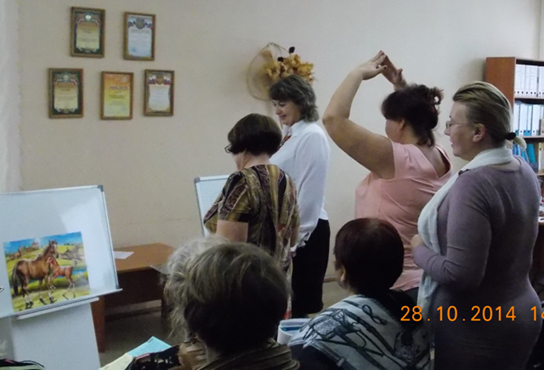 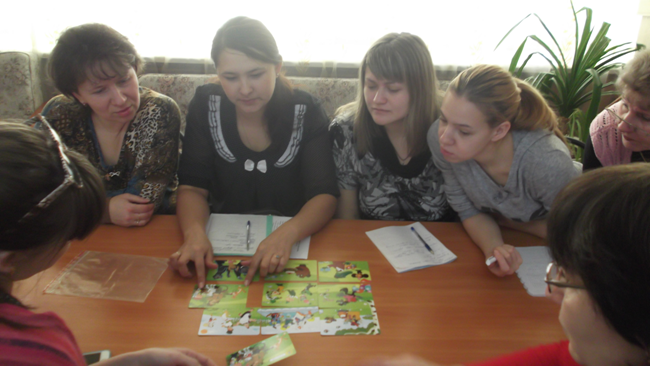 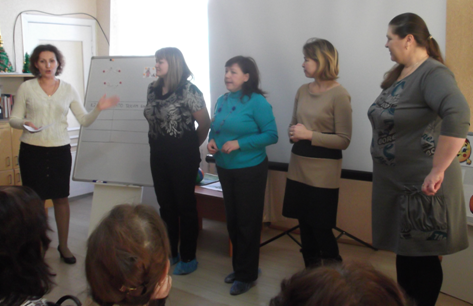 Содержание программы
Наиболее полезные темы
Наименее полезные темы
Проблемы при применении полученных знаний
Оценка КПК в целом
«ФГОС ДО: Система взаимодействия с семьями воспитанников»
Творческих успехов!